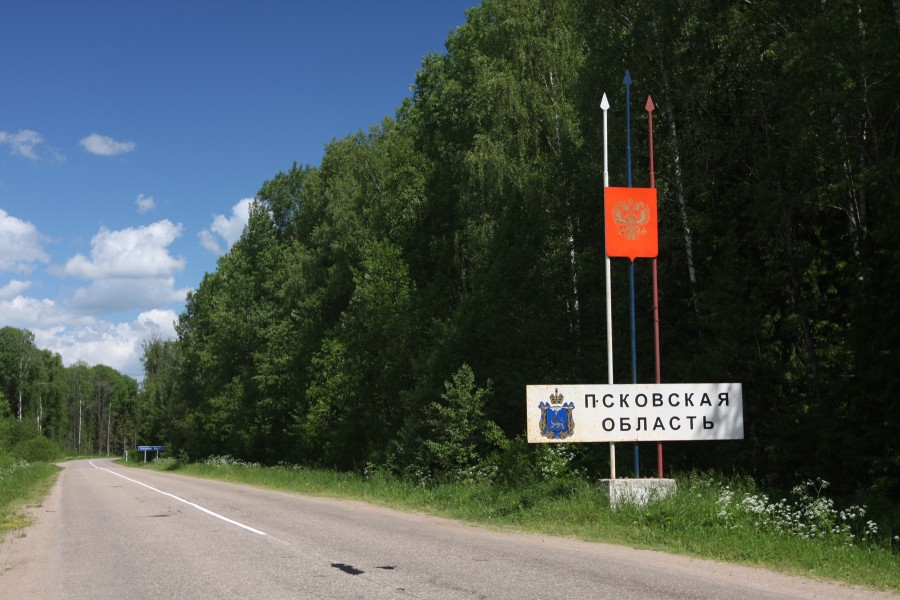 Память о Великой Отечественной войне1941- 1945
ИСТОРИЯ О ПОДВИГАХ ЖЕНЩИН
ПОЧЕМУ ДЕТИ РОСЛИ БЕЗ БАБУШКИ
Автор: Гаврилова А.А., воспитатель ГДОУ №102, Калининского района, СПб
Семейный фрагмент в годы  Великой   Отечественной войны
Моя мама  родилась в 1938 году 21.03., в большой семье . У неё пять сестёр. Когда началась война ей было всего лишь 3 года. Отец её  участвовал в Финской войне и  в ВОВ, остался в живых. 
Во время войны в доме остались две взрослые женщины и пять детей. Семья проживала в деревне Борки, Кудеверского района, Великолукской области – эта территория была оккупирована немцами. 
Моя мама мне рассказала. Как погибла бабушка – Русакова  Анна (Михайловна). Она помогала партизанам. Ходила за руку с трёх летнем ребёнком по деревне и высматривала расположение немцев. Детские глаза видели эти страшные карательные войска, уши слышали ужасный лязг немецкой амуниции. Анна М.(не знаю  точного отчества) оставляла своих детей дома с бабушкой и уходила  к  партизанам. В деревне оказался предатель. Немцы расстреляли женщину и привязали тело к лошади, а лошадь  пришла домой. Так дети остались без матери на руках  у бабушки, которая отдала их  в детский дом.
А у меня никогда не было бабушки, как и у многих  чьи родные не  вернулись  с войны.
Немецкие войска оккупировали деревни, города…
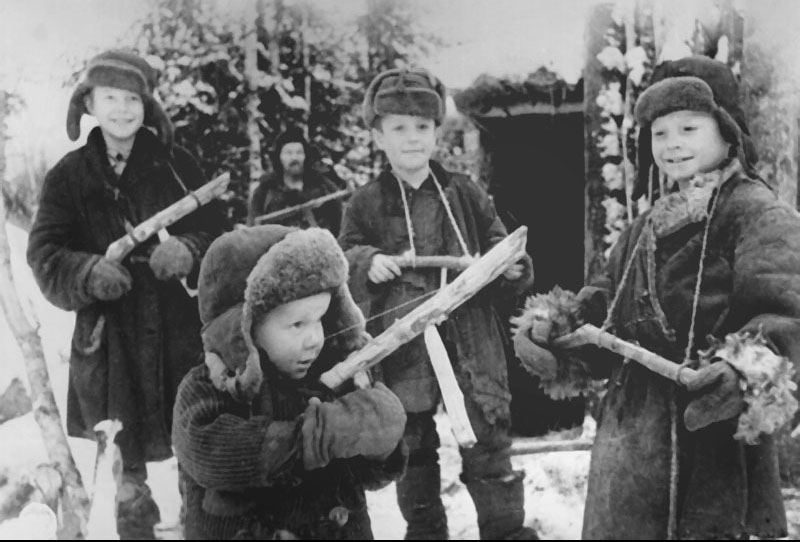 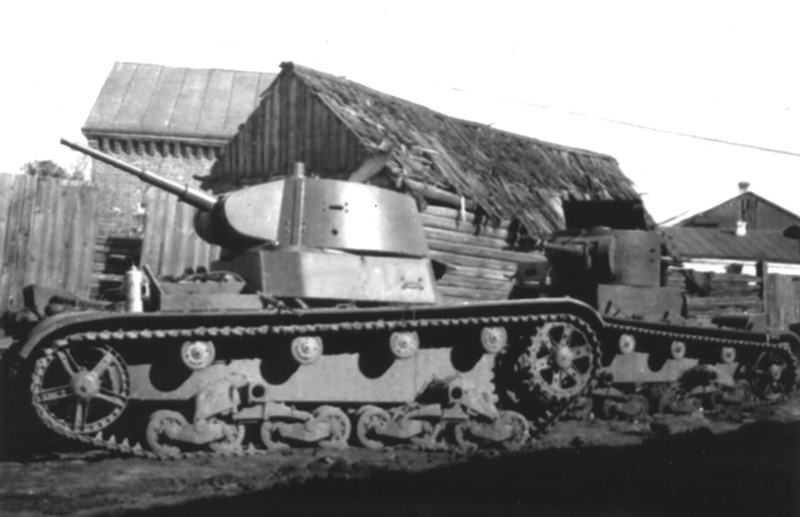 Партизанское движение
Сыграло огромную роль в победе над фашистами. 
 Да, не легка борьба. Но мы ведь не одни – во вражеском тылу тревожные огни.
Борьба кипит. Она в разгаре. Мы разгромим врагов. Не за горами дни, когда подвергнутся они заслуженной и неизбежной каре.
Партизанский отряд в лесу
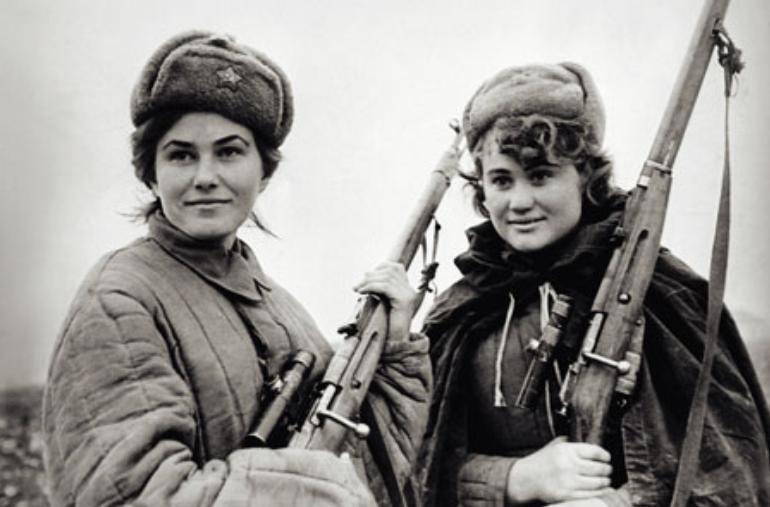 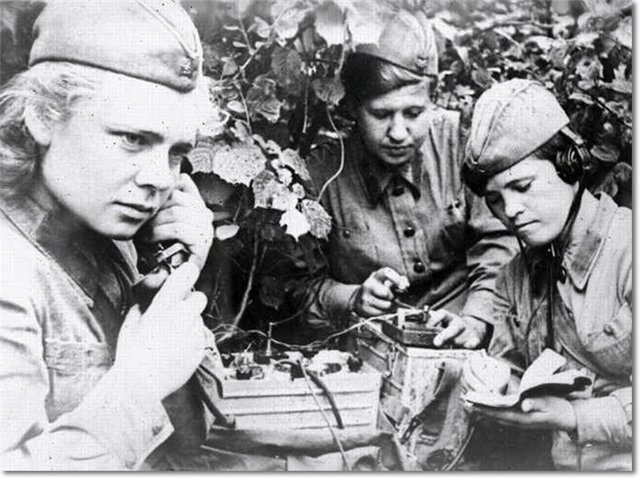 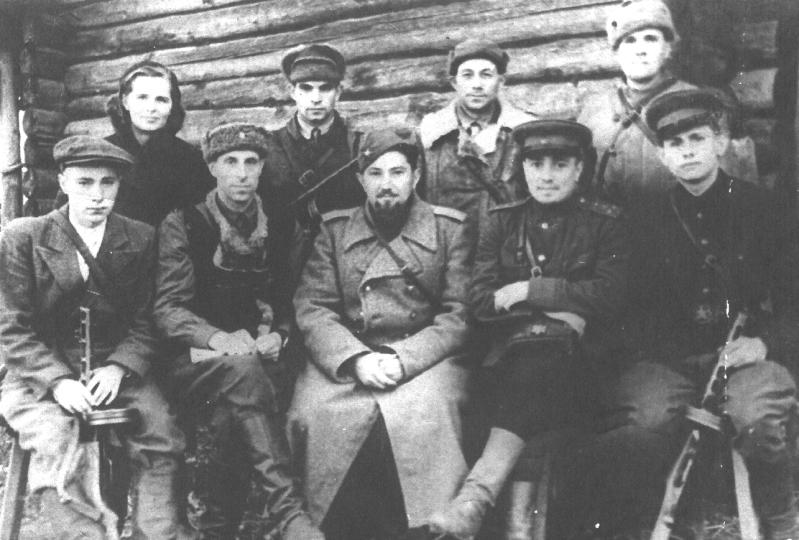 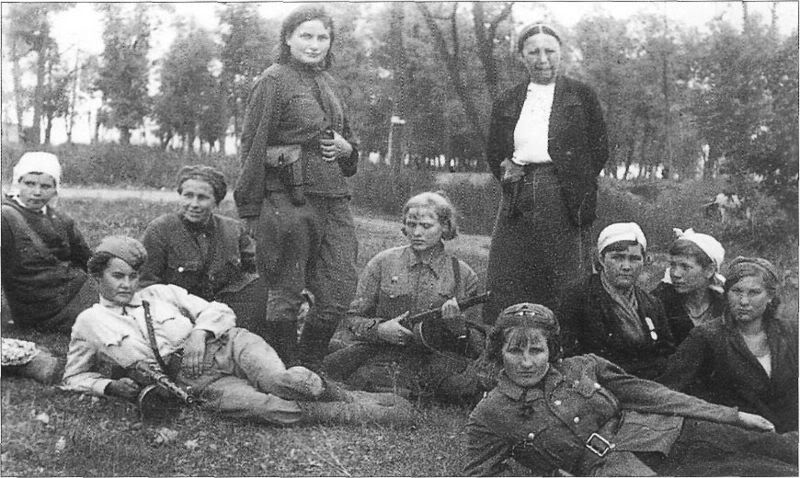 Мы все привыкли на войне
Держать один ответ….
Нет, Гитлер, больше не помогут
Ни ухищренья, ни хвальба,-
На кровью политых дорогах
Твоя закончится судьба!
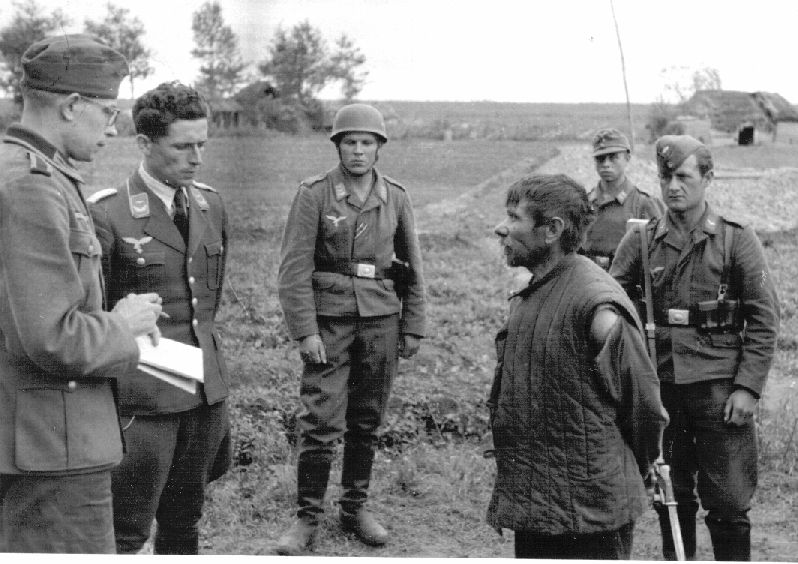 Свой среди чужих
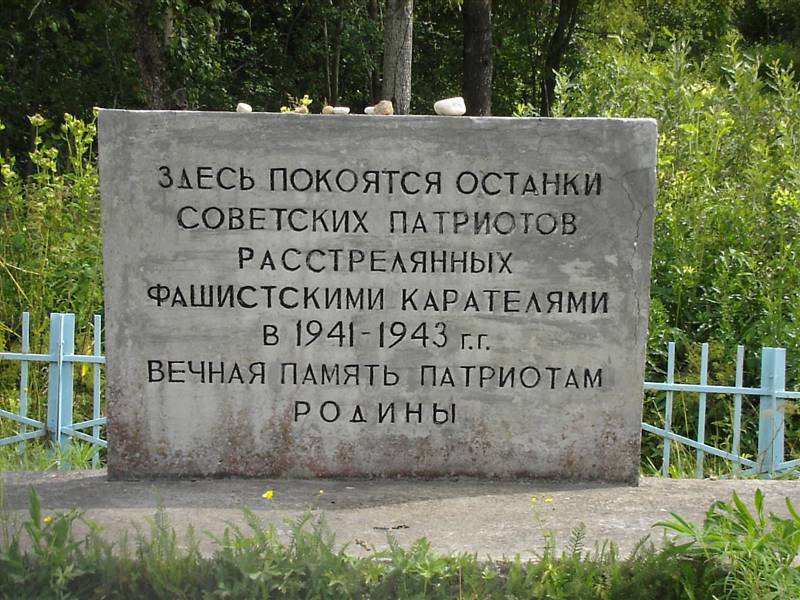 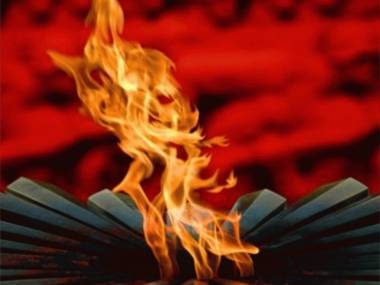 Пламенели рубины рябин,Шелестели вершины осин,Шла дорога к родному порогуЧерез вражий далёкий Берлин.И казалось, что нет ей конца –Всюду пламя и ливни свинца!...Только ноги шагали, шагали…И стучали, стучали сердца.Если  внуки пройти захотятПо следам, по дорогам солдат,Им укажут тот путь обелиски,Что от Волги до Эльбы стоят.Внуки- правнуки помнить  должныТе былые дороги войны,Тех солдат, что дошли до ПобедыИ вернули нам радость весны.Отрывок из  «Солдатские дороги»       Вольт Суслов.